Отчет оСовместной работе                   ПИЖТ УРГУПС и  ОАО «РЖД»
https://vk.com/pizht_usurt
https://pirt.usurt.ru/
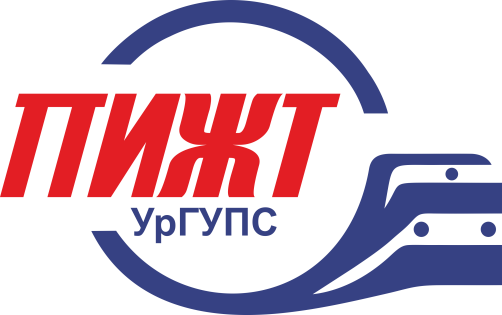 Основные цели работы:
1. Обеспечение сохранности выпускаемого  контингента института
2. Подготовка высококвалифицированных кадров на основе социальных, профессиональных и личностных компетенций
3. Формирование всесторонне развитой личности  будущего работника ОАО «РЖД»                 с активной жизненной позицией
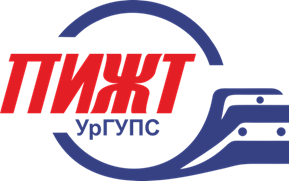 Основная задача этого направления – подготовка квалифицированных кадров для работы на предприятиях ОАО «РЖД»  нашей страны. 
Основные мероприятия это направления:
-Встречи с представителями отделения дороги 
-Производственная практика
-Экскурсии на производство 
-Участие представителей ОАО «РЖД» в профориентационной работе и Днях открытых дверей
-Участие в выставке «Образование и карьера
Профессионально-трудовое направление
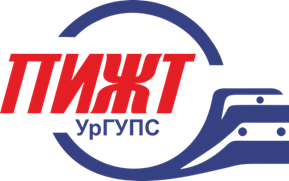 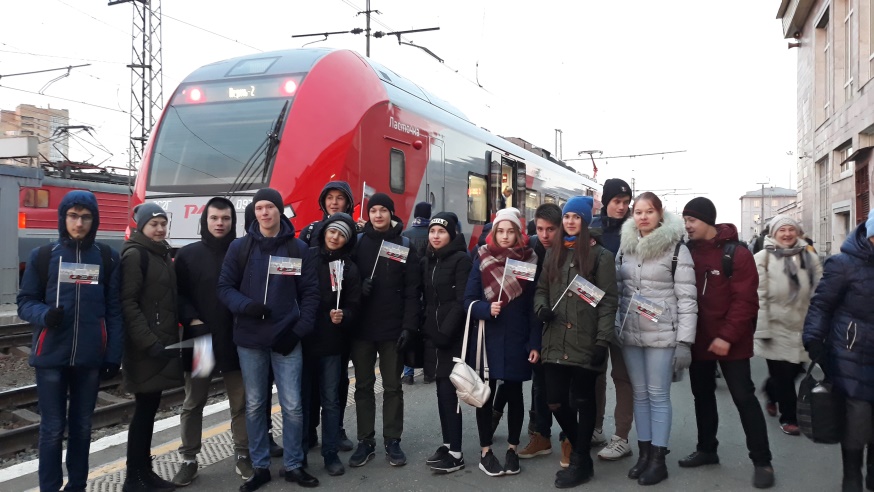 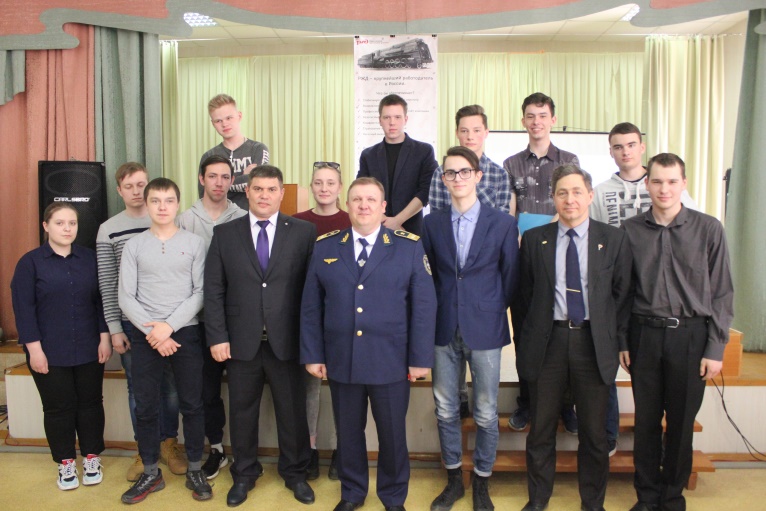 Встреча поезда "Ласточка", открытие маршрута 
(01.11.2018г., станция Пермь-2)
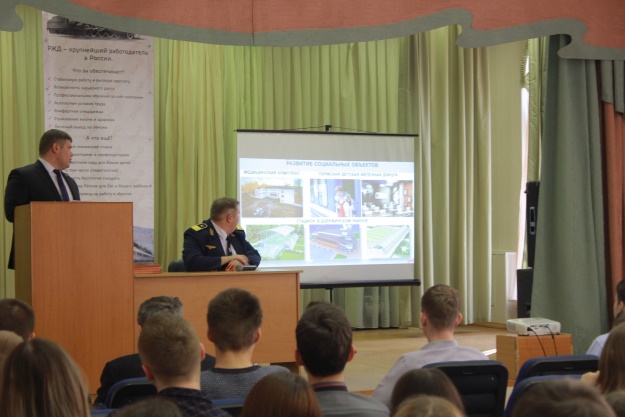 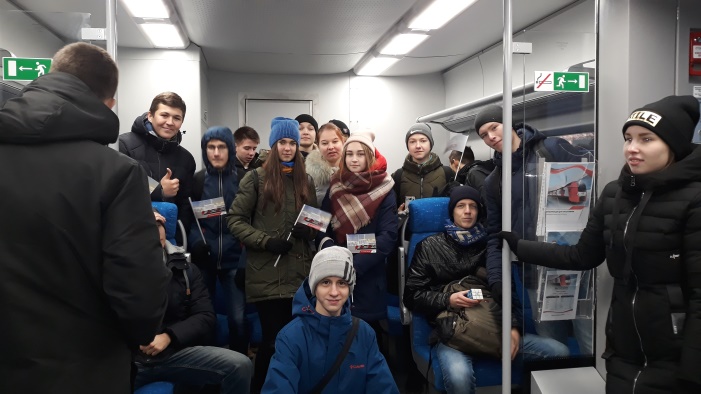 Встреча студентов ПИЖТ с Пановым А.С.  (11.04.2019г.)
Экскурсии и производственная практика               на предприятиях ОАО «РЖД»
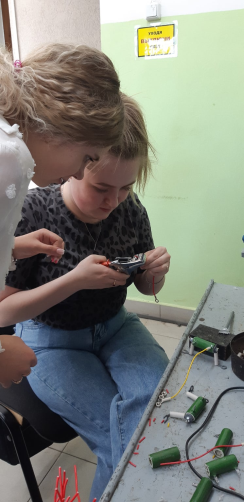 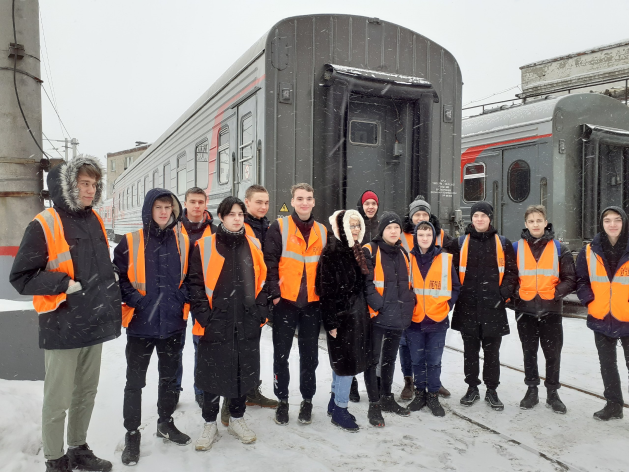 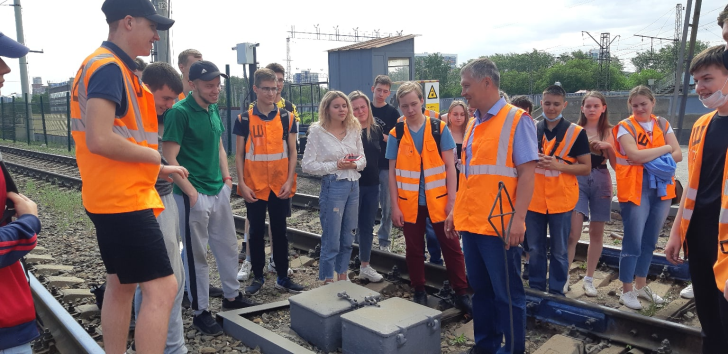 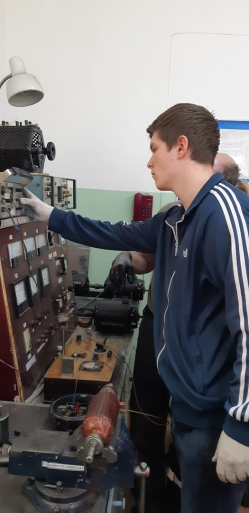 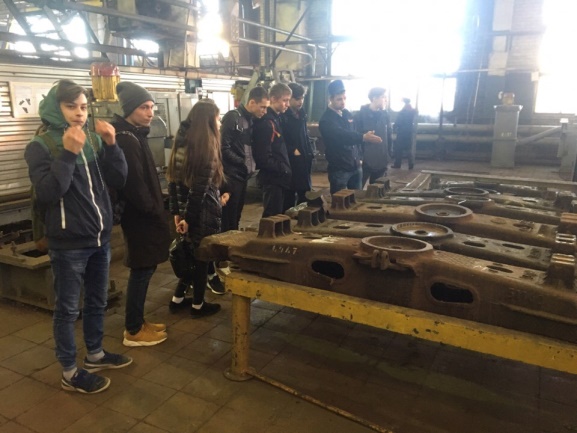 ШЧ-2
Вагоноремонтное депо
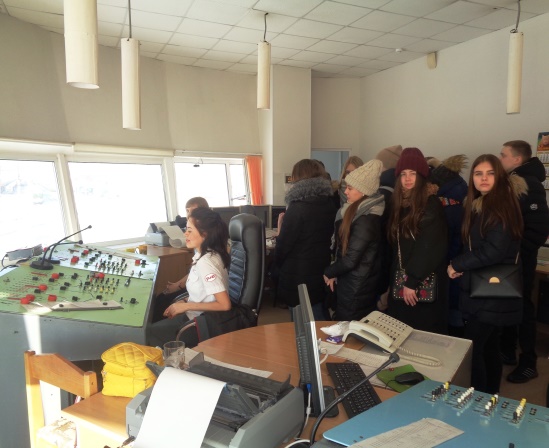 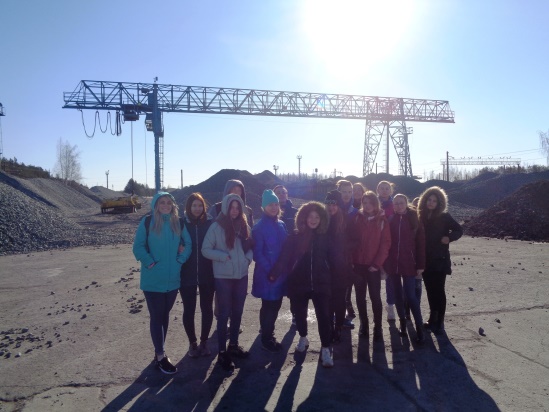 Пермь-Сортировочная
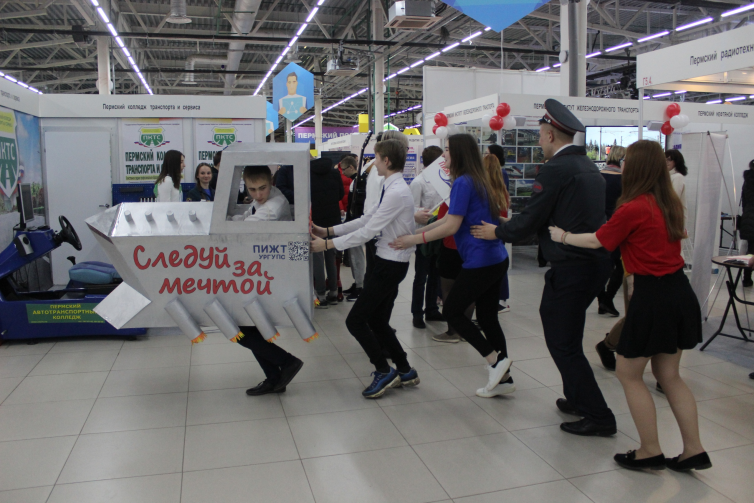 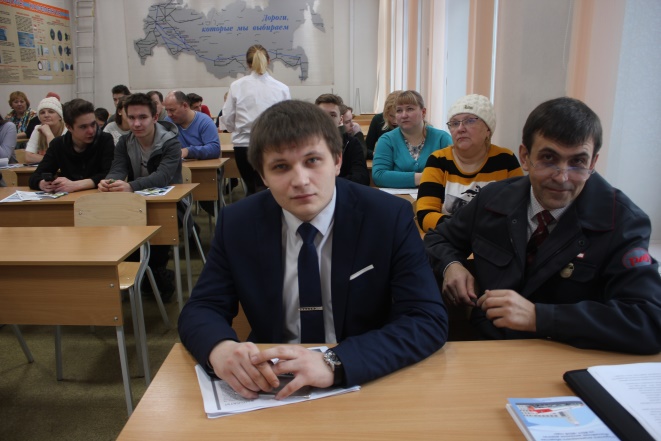 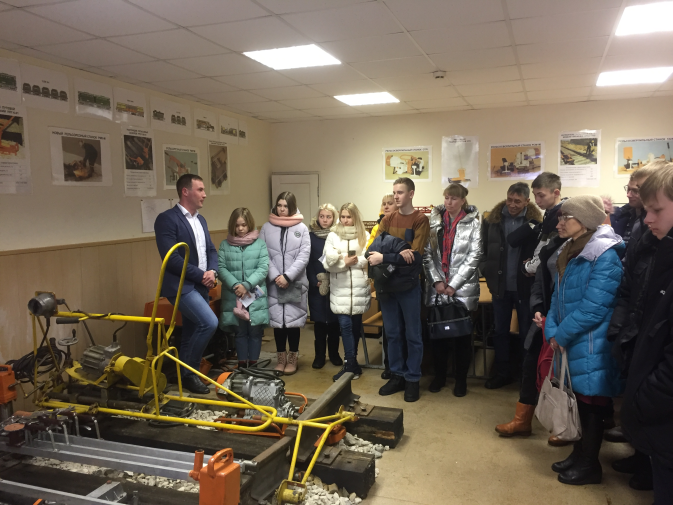 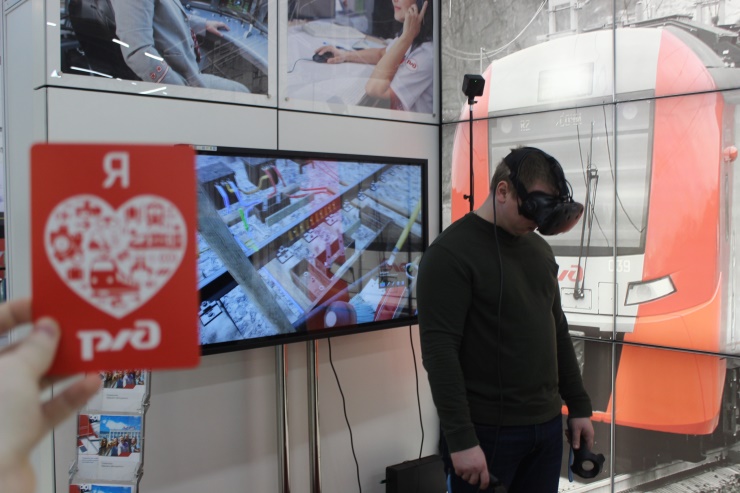 Дни открытых дверей
(ежегодно)
Выставка «Образование и карьера»  (ежегодно)
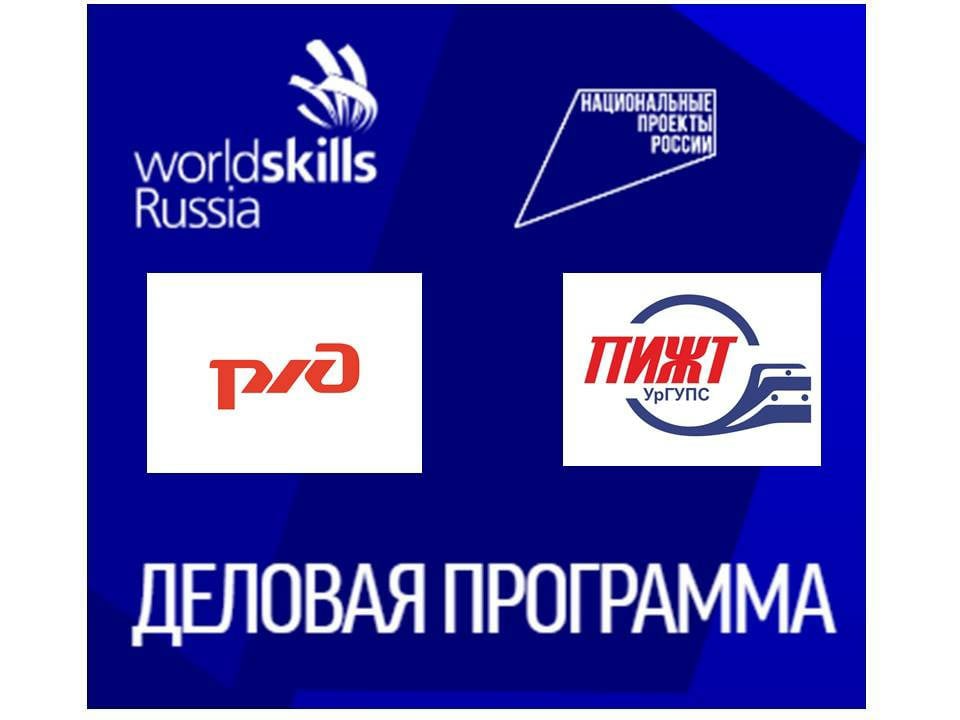 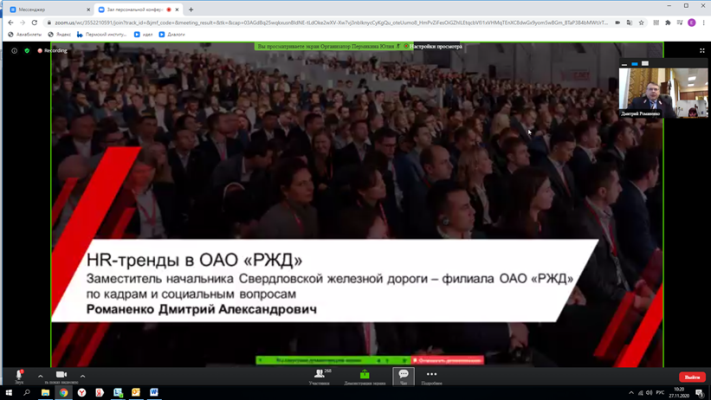 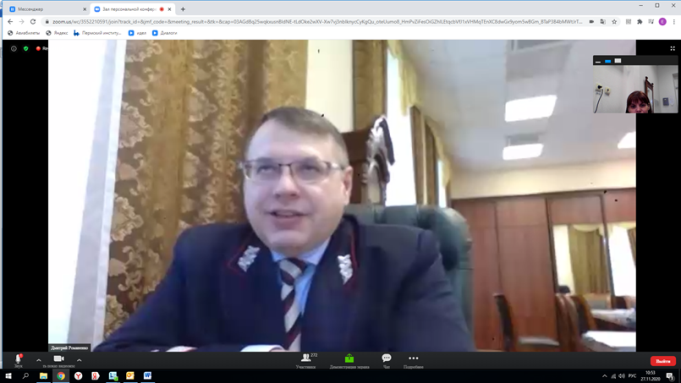 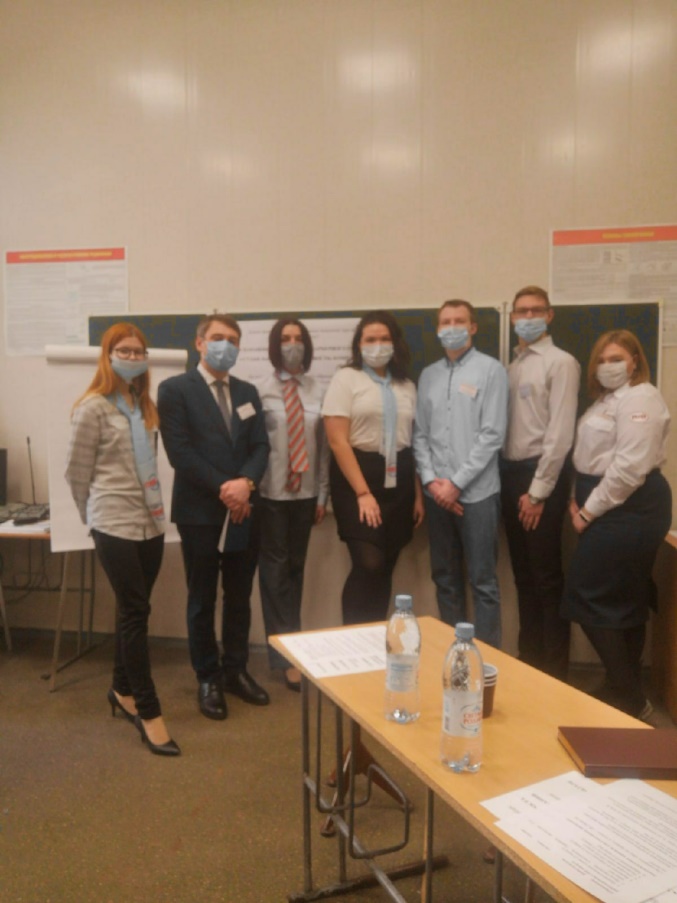 Конференция «День копании ОАО «РЖД» (27.11.2020г., в режиме онлайн)
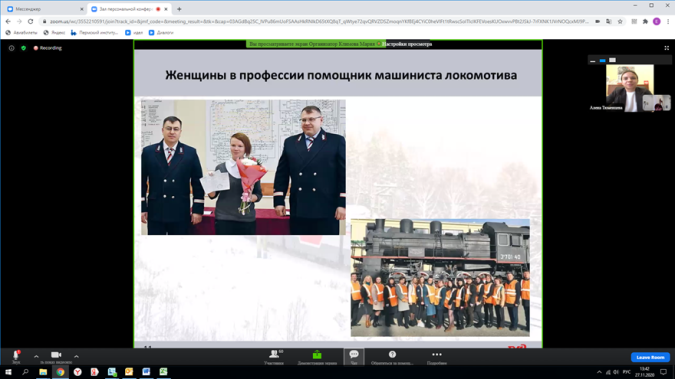 Дискуссионная площадка в рамках Worldskills. Деловая игра совместно с представителями Пермского  отделения СВ. ж\д (05.02.2021г., ПИЖТ)
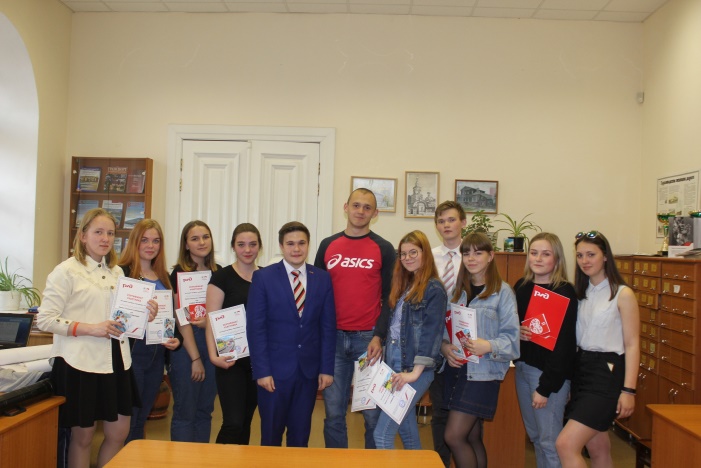 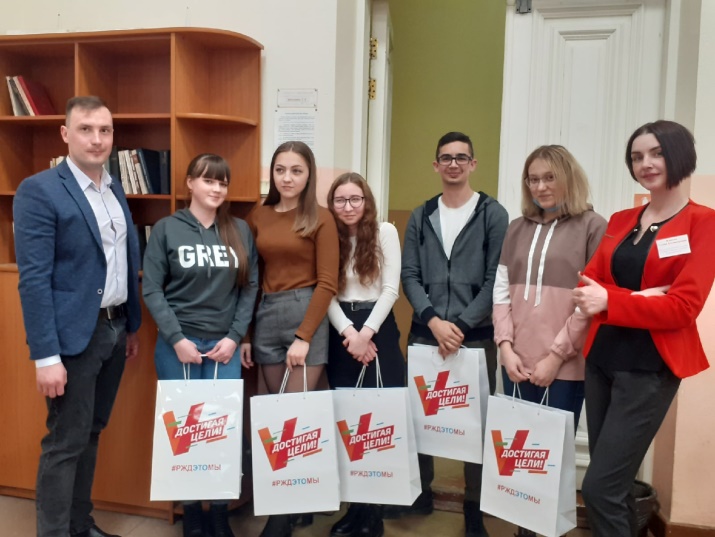 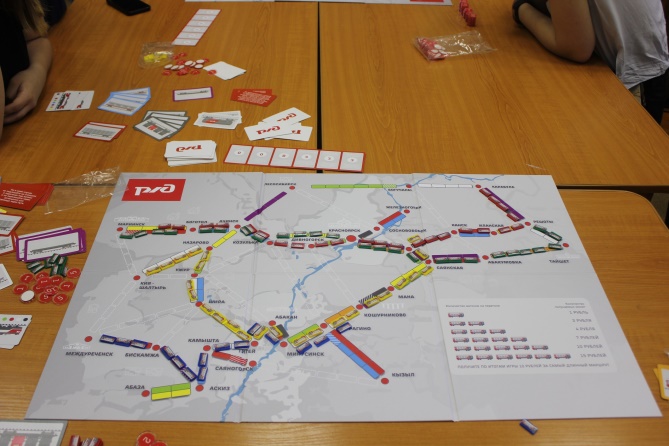 Интеллектуальная игра «Где логика» для студентов ПИЖТ. Проводили представители Комитета Молодежи Пермского отделения Св. ж\д  (09.04.2021г., ПИЖТ)
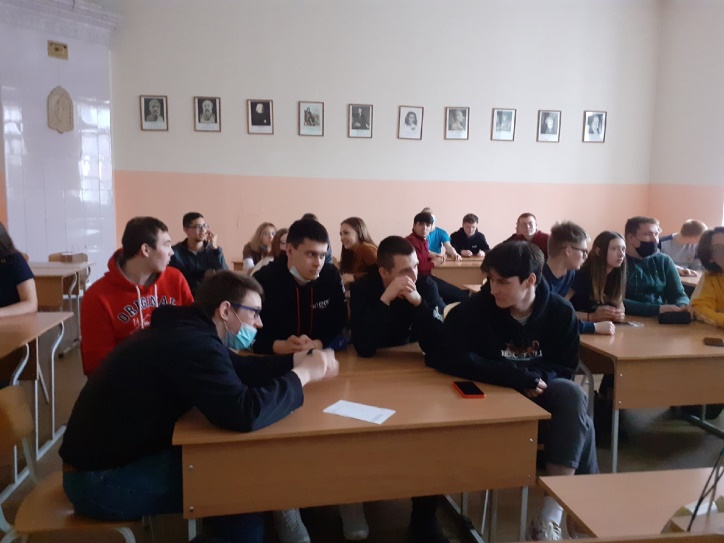 Профориентационная игра "Главная магистраль" с представителями Комитета молодежи Свердловской железной дороги г. Екатеринбурга   (29.05.2019г., ПИЖТ)
Духовно-нравственное и патриотическое направление
Основные задачи:
Формирование социально активной личности  гражданина и патриота 
Формирование толерантности
Формирование системы нравственных ценностей и здорового образа жизни
Основные мероприятия:
-Посещение музеев, исторических мест 
-Мероприятия, направленные на профилактику вредных привычек
-Встречи с ветеранами
-Участие в организация встречи «Поезд Победы»
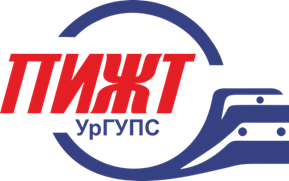 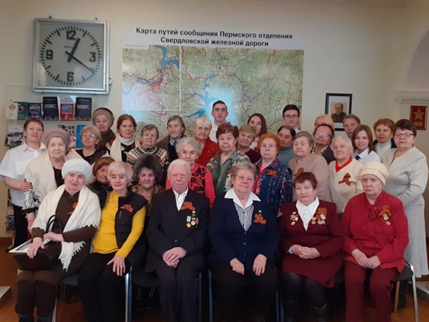 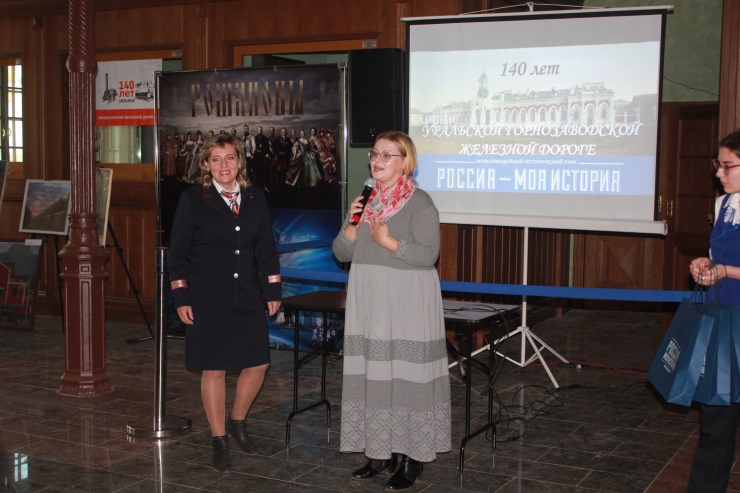 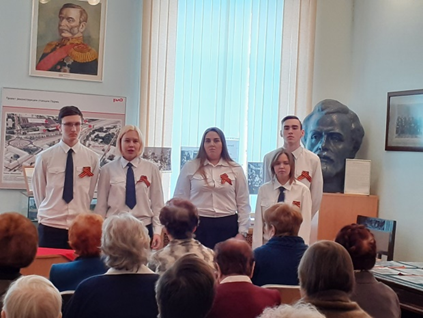 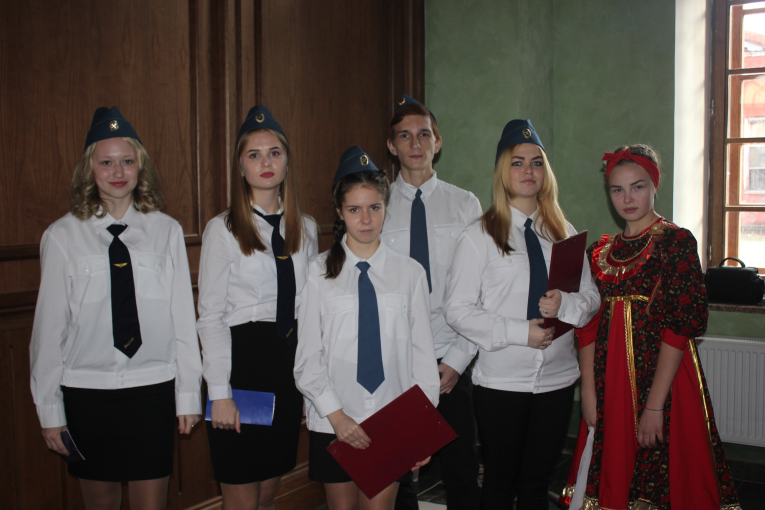 Мероприятие на вокзале Пермь-1, посвященное 140-летию Свердловской железной дороги (октябрь 2018г.)
Вечер памяти «Блокада Ленинграда» совместно с Советом Ветеранов Пермского отделения Св. ж/д (январь 2020г.)
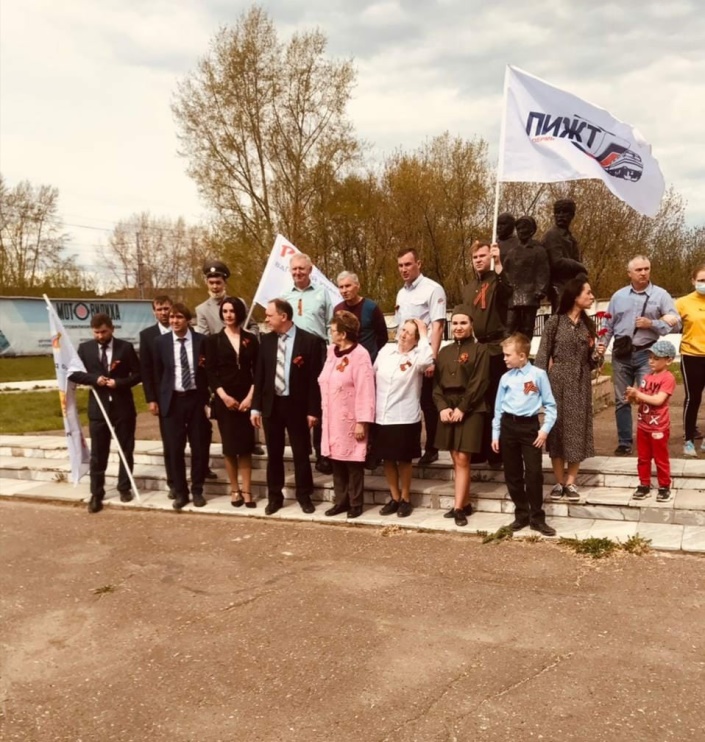 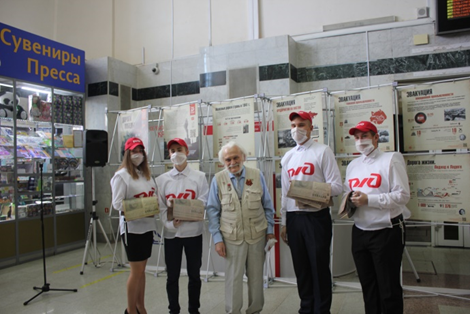 Участие в автопробеге, посвященном Дню Победы с возложением цветов у памятных мест города совместно с Пермским отделением Св.ж\д    (08.05.2021г.)
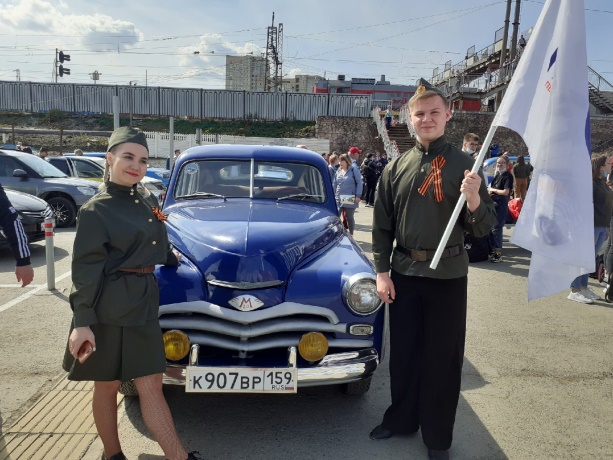 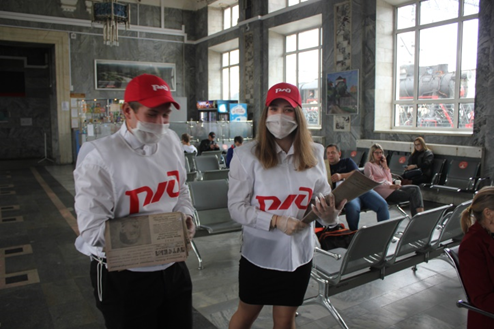 Открытие выставки «Дороги Победы» на вокзале Пермь-2 (сентябрь 2020г.)
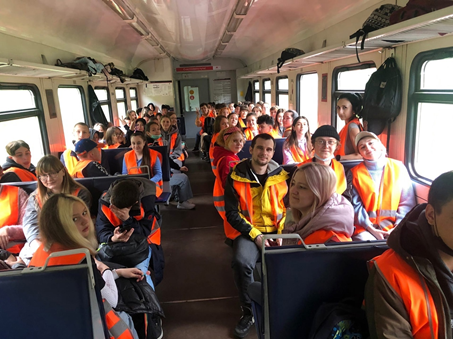 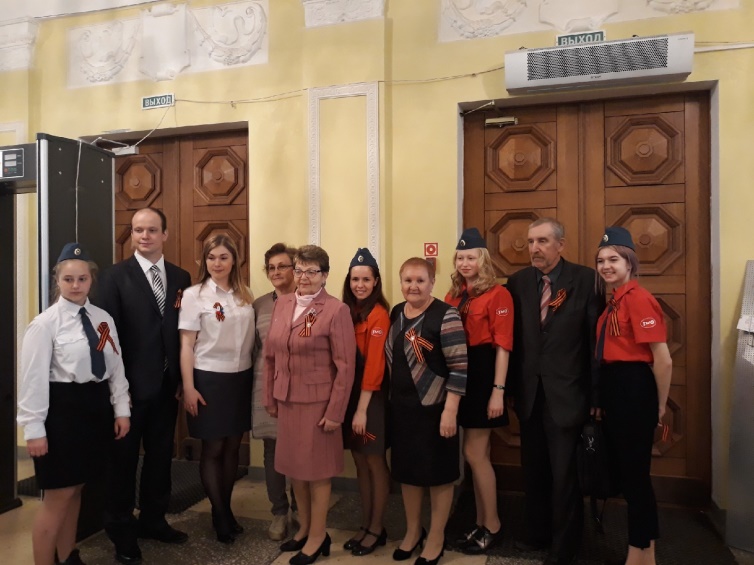 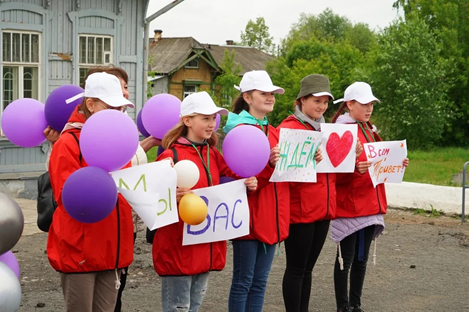 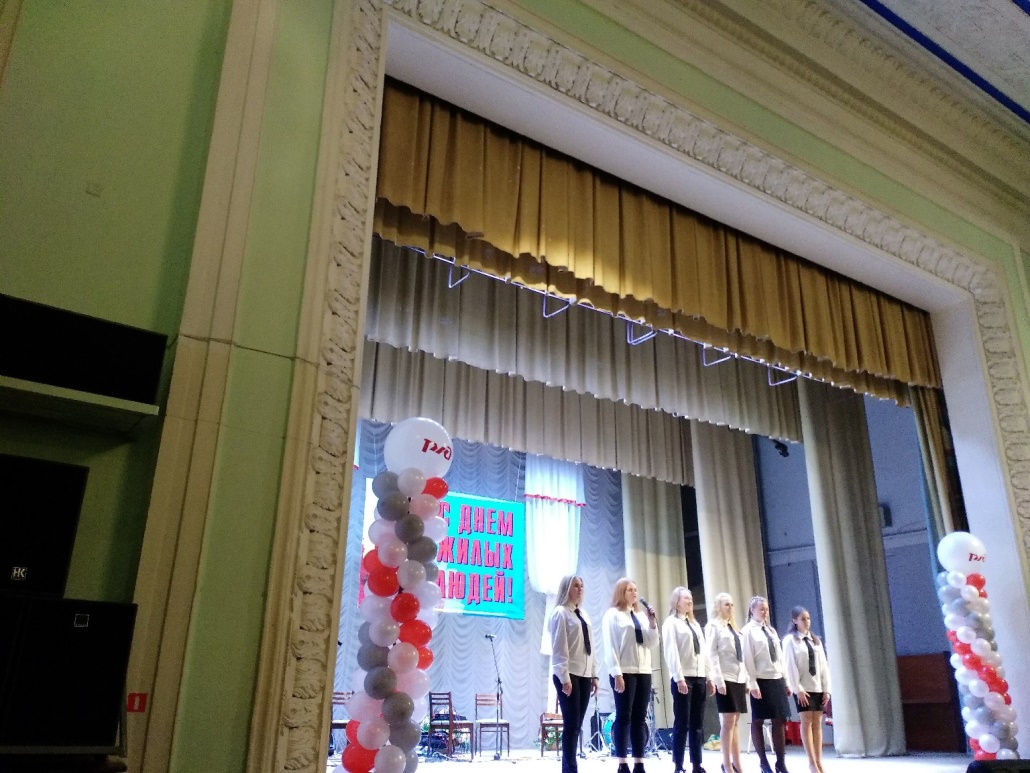 Концерты ко Дню Победы и ко дню пожилых людей для ветеранов Пермского отделения Св. ж\д 
(ежегодно, ДКЖ)
Совместный проект Медиааэлектричка.  Пермская школьная газета Перемена-Пермь+ОА Пермская пригородная компания+ПИЖТ (март-май 2021г.)
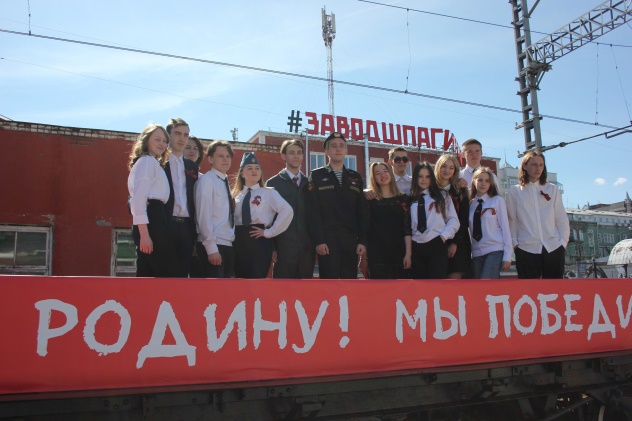 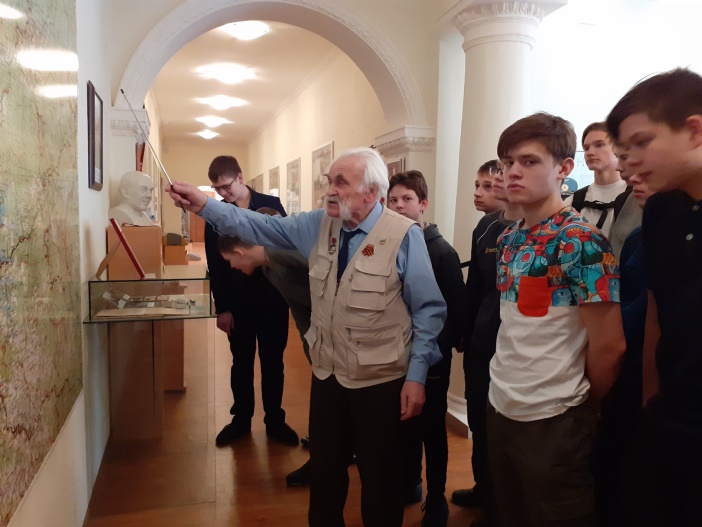 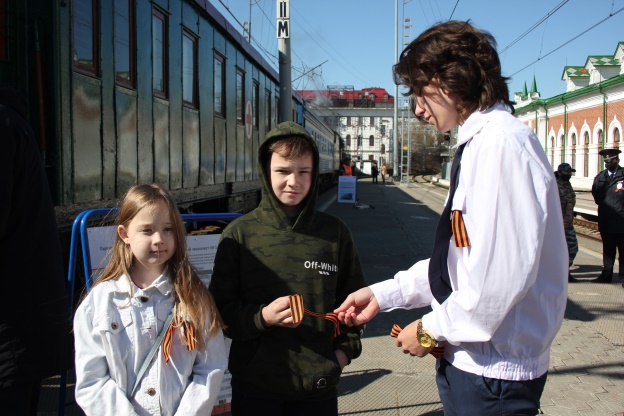 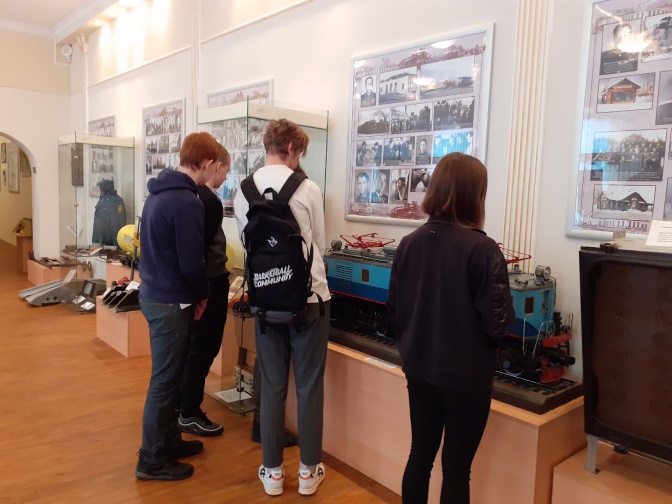 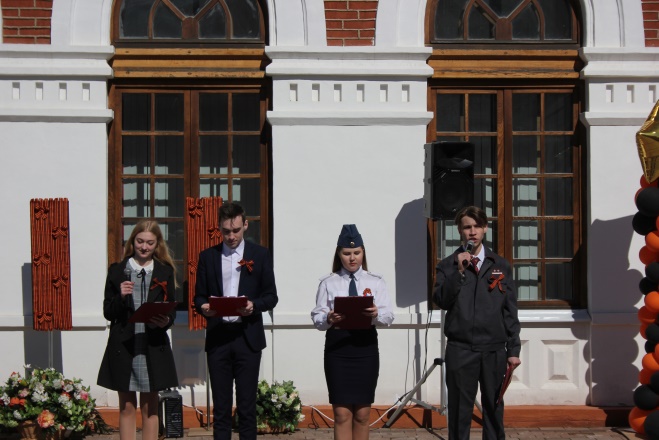 Экскурсии по истории железной дороги в ДКЖ (ежегодно)
Встреча "Поезда Победы" на станции Пермь-1 (ежегодно)
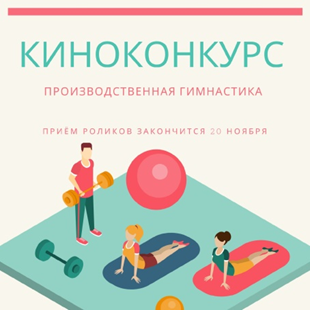 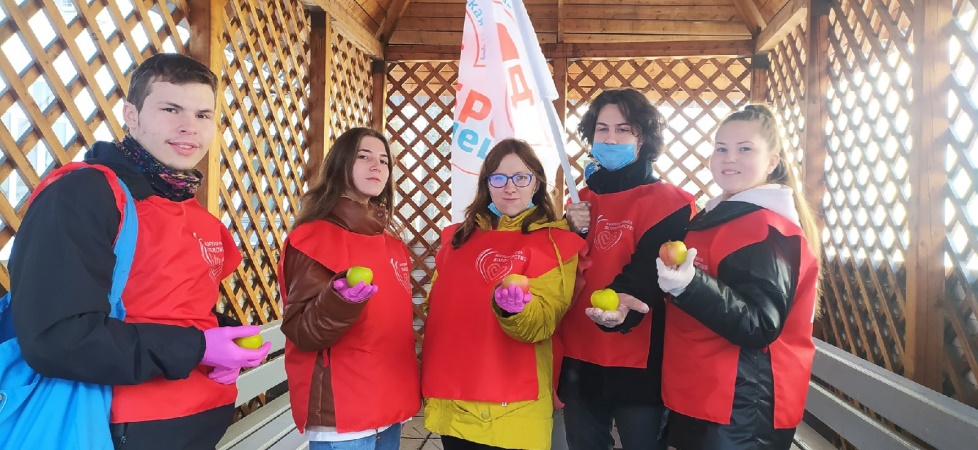 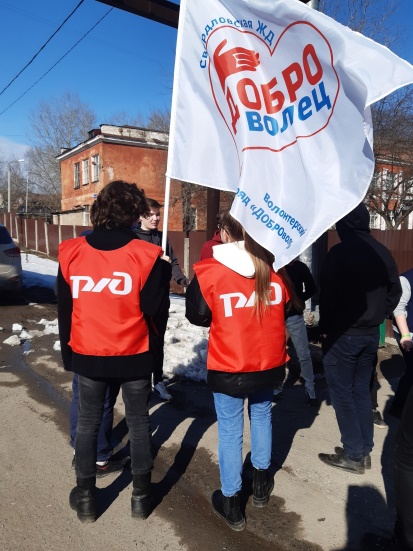 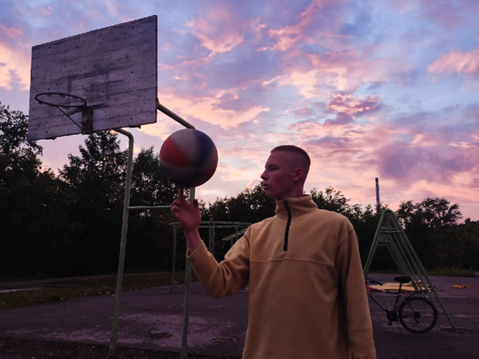 Акция "Яблоко за сигарету"  в рамках недели Здоровья ОАО "РЖД" (06.04.2021г.)
Участие в киноконкурсе Св. ж/д «Производственная гимнастика» (ноябрь  2020г.)
Культурно-массовое и эстетическое направление
Основная задача этого направления - привитие эстетического вкуса и создание комфортной среды для выявления творческих, спортивных и индивидуальных способностей

Основные мероприятия:
-Конкурсы и развлекательные мероприятия
-Интеллектуальные игры и викторины
-Спортивно-оздоровительные мероприятия
-Волонтерские акции
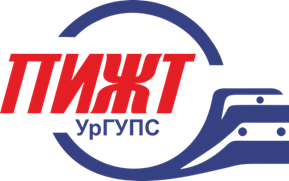 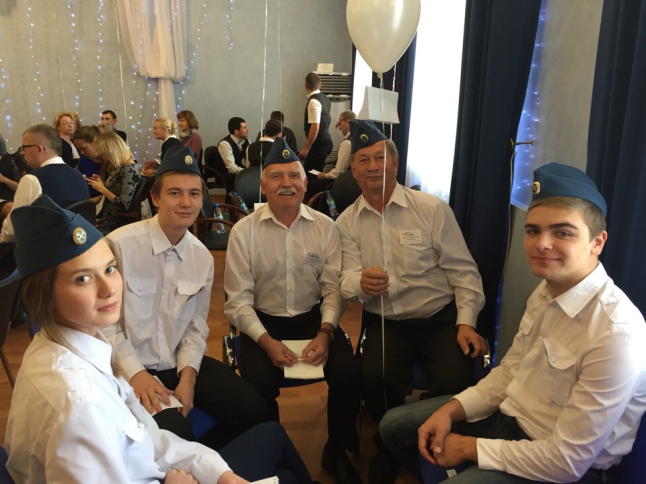 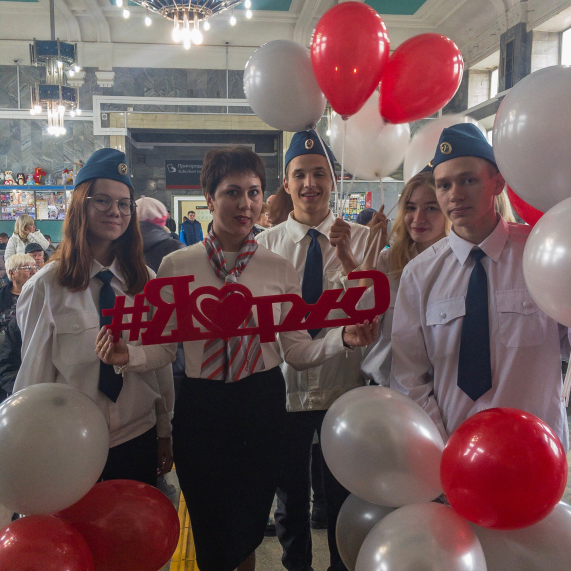 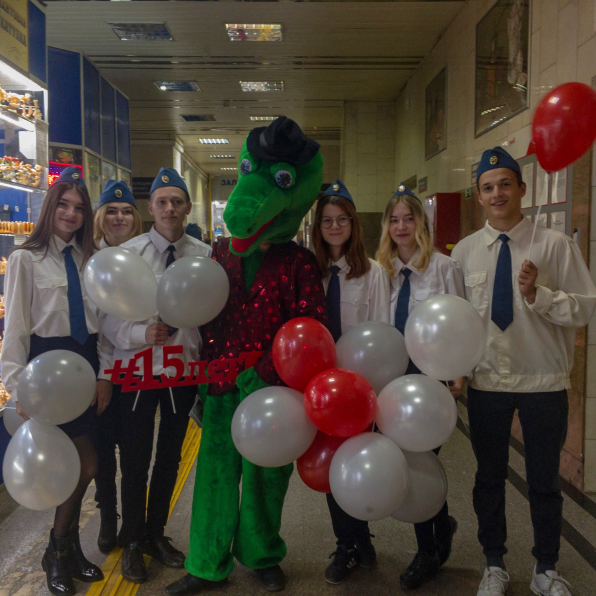 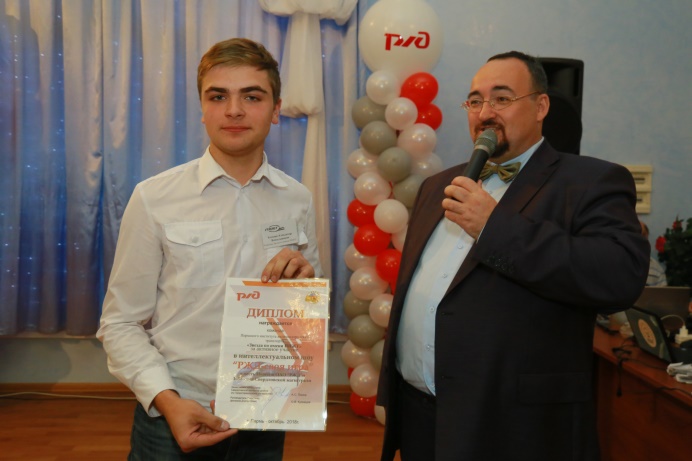 Интеллектуальное  шоу  «РЖД. Своя игра», » посвященное 15-летию ОАО «РЖД» и 140-летию Свердловской магистрали (02.10.2018г.)
Мероприятие «День рождения ОАО «РЖД»  (01.10.2018г., вокзал Пермь-2)
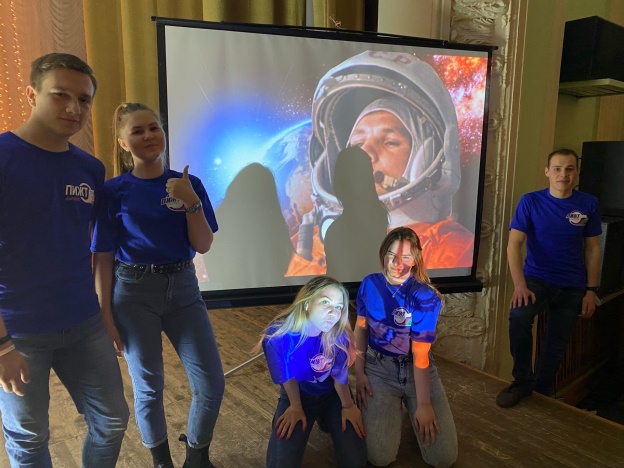 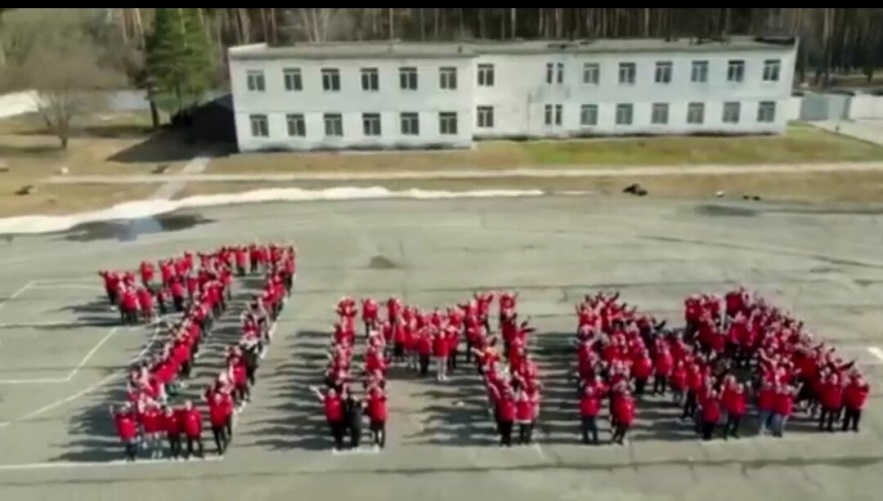 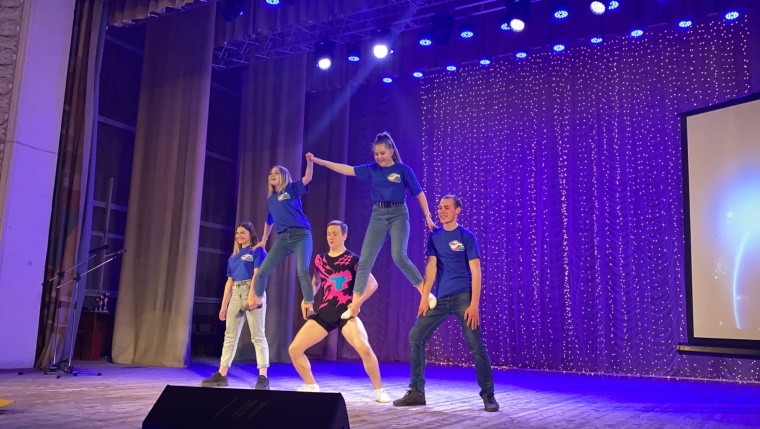 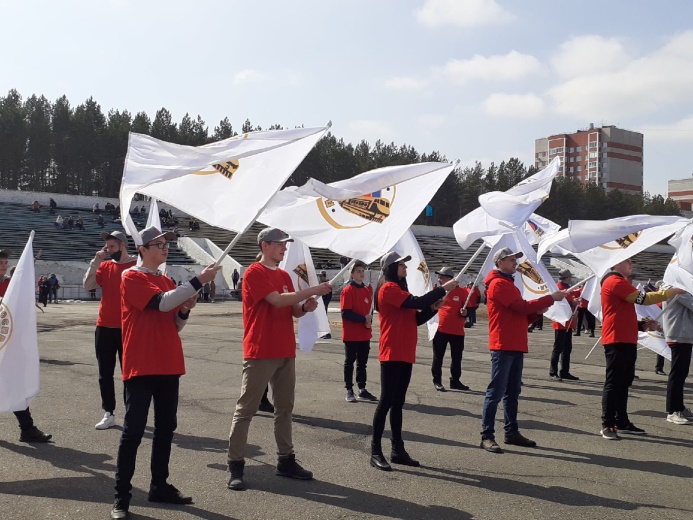 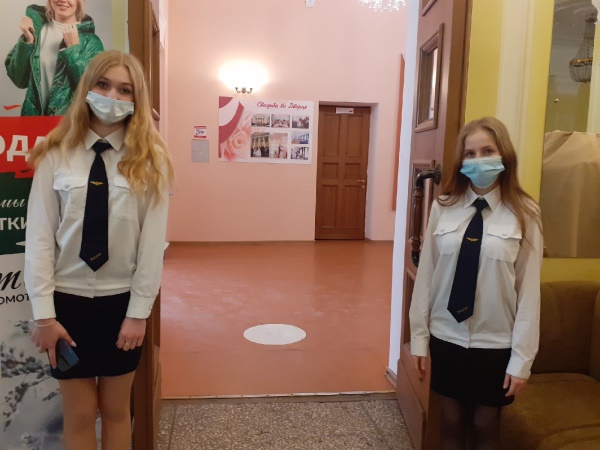 Фестиваль "Яркие созвездия" совместно с Советом ветеранов Пермского региона Св. ж\д 
(15.04.2021г., ДКЖ)
Флешмоб к 1 Мая 
(28.04.21г., стадион «Локомотив»)
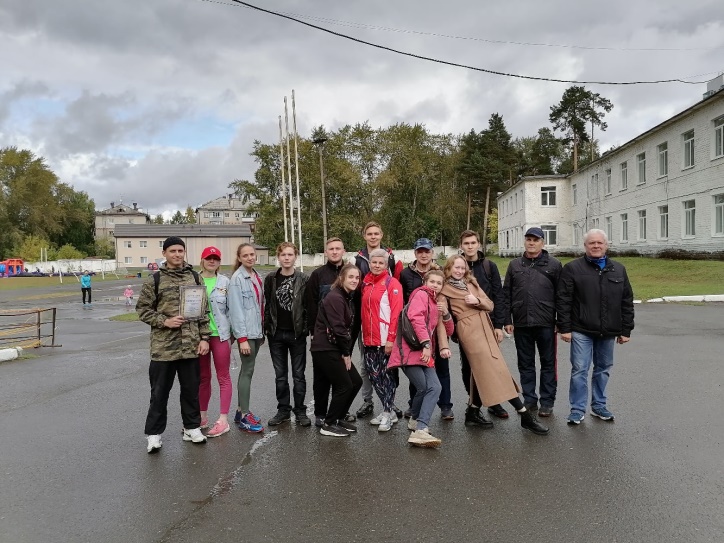 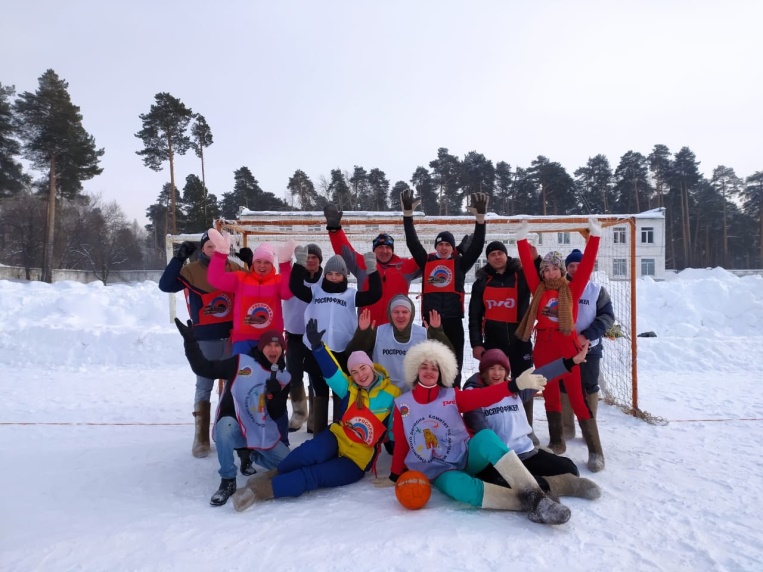 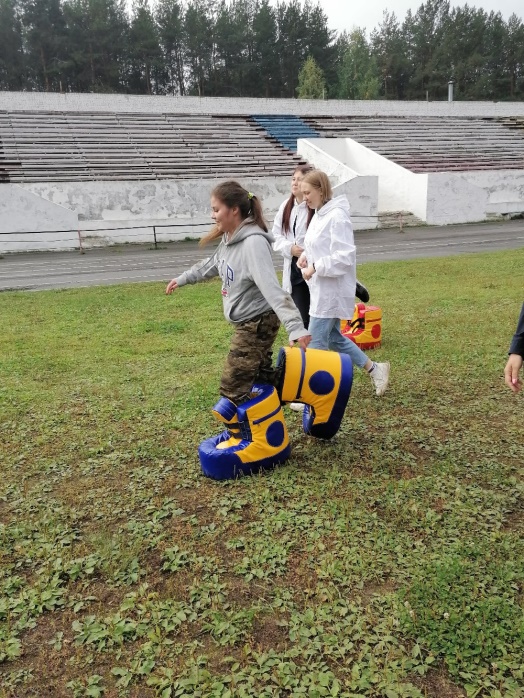 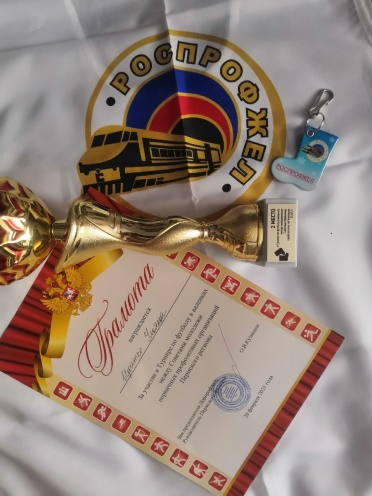 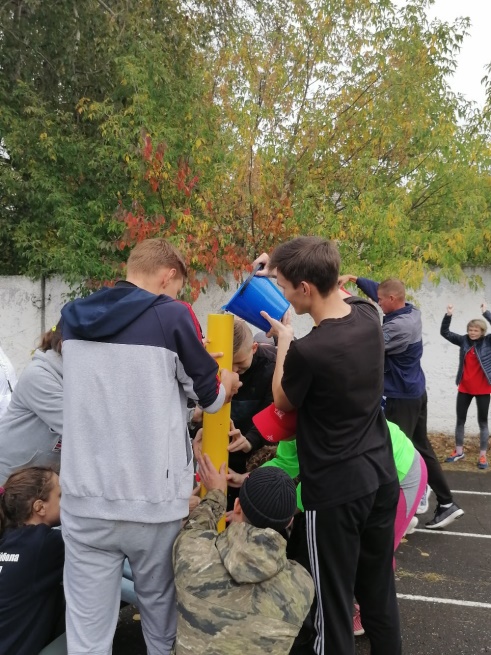 Футбол в валенках. Кубок РОСПРОФЖЕЛ  
(20.02.2021г., стадион «Локомотив»)
Спортивный фестиваль РОСПРОФЖЕЛ к 75-летию Победы    (12.09.2020г., стадион «Локомотив»)
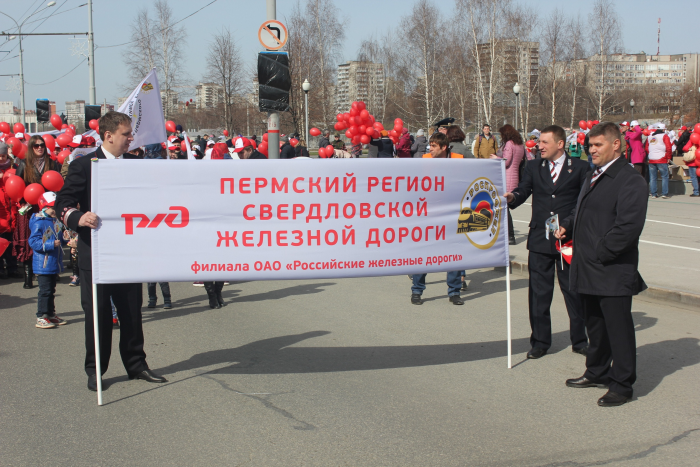 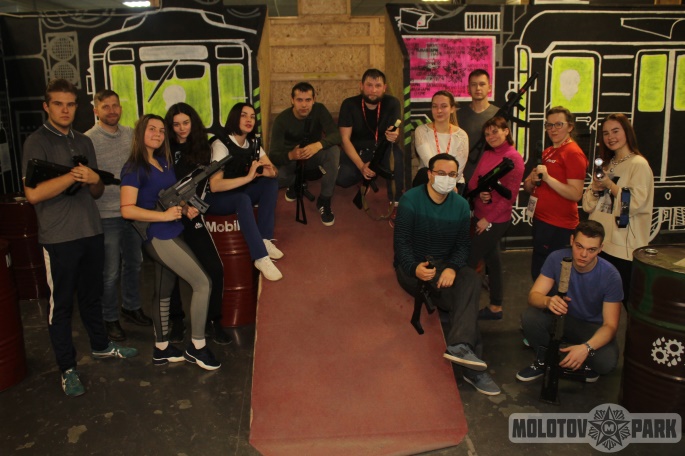 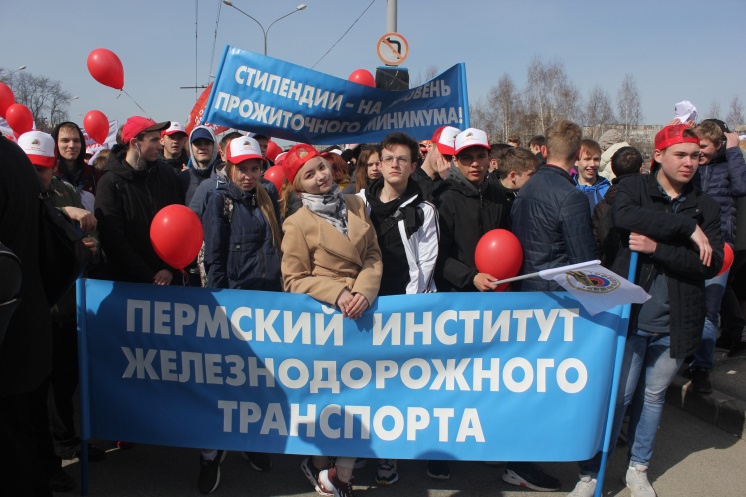 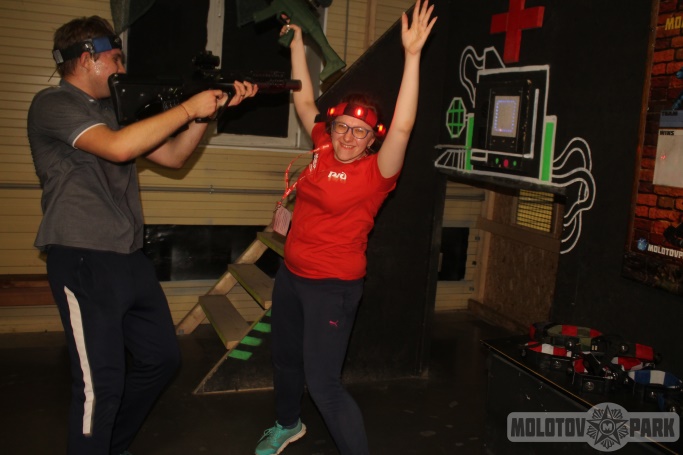 Первомайская демонстрация (ежегодно)
Слет профсоюзной молодежи 
Пермкого региона Св. ж\д   (25.12.2020г.)
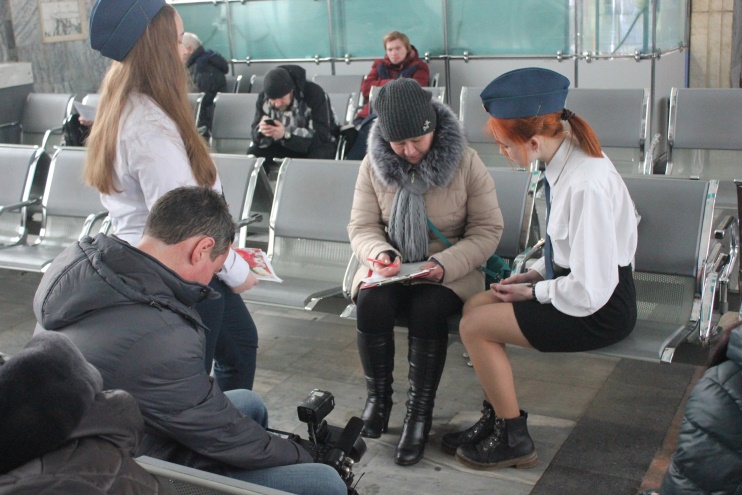 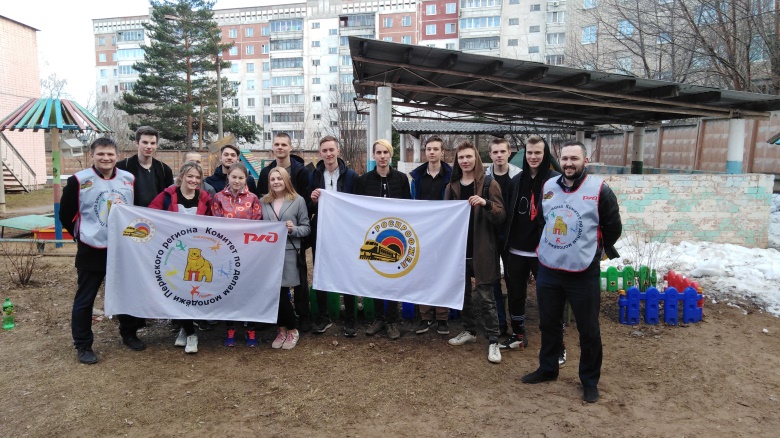 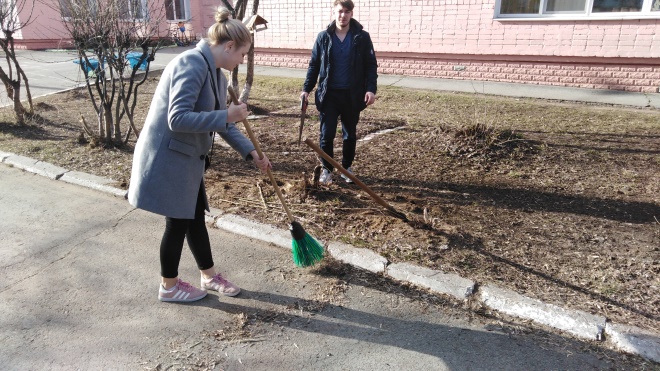 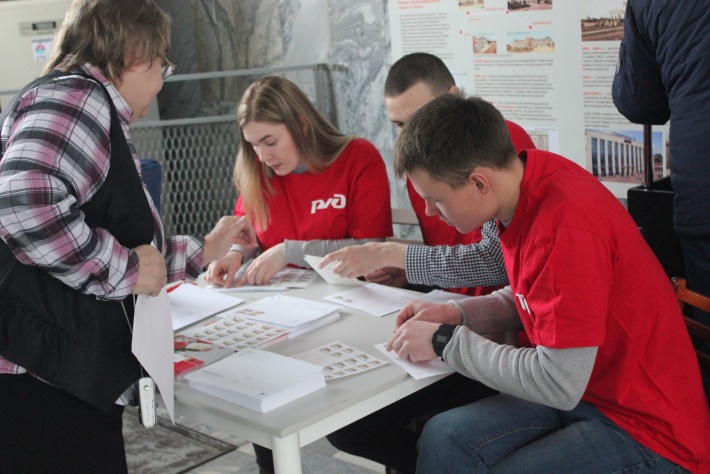 Субботник на территории детского сада для детей железнодорожников совместно в Комитетом Молодежи Пермского отделения   (19.04.2019г.)
Акция «Отправь открытку к 8 Марта» (01.03.2019г., вокзал Пермь-2)